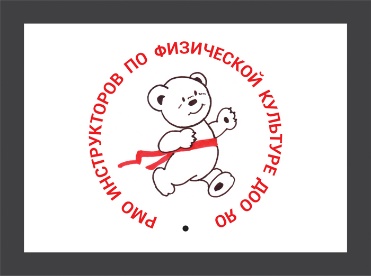 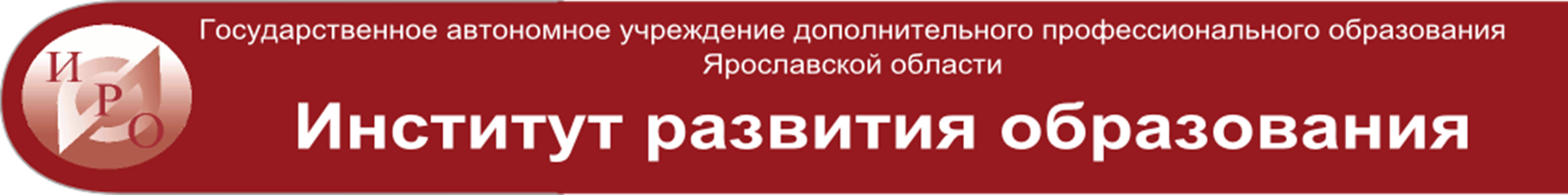 Нейромоторная диагностика
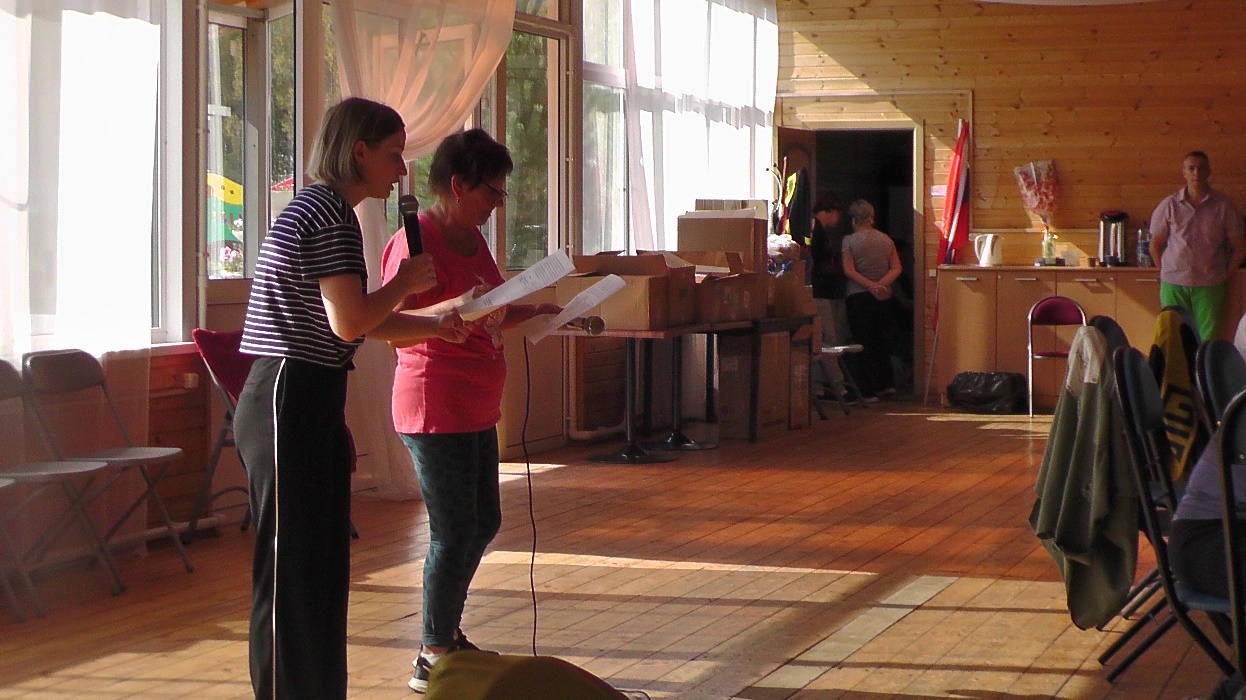 Коточигова Елена Вадимовна, доцент, кандидат психологических наук

Ермакова Татьяна Николаевна,
ст. преподаватель кафедры дошкольного образования ГАУ ДПО ЯО ИРО
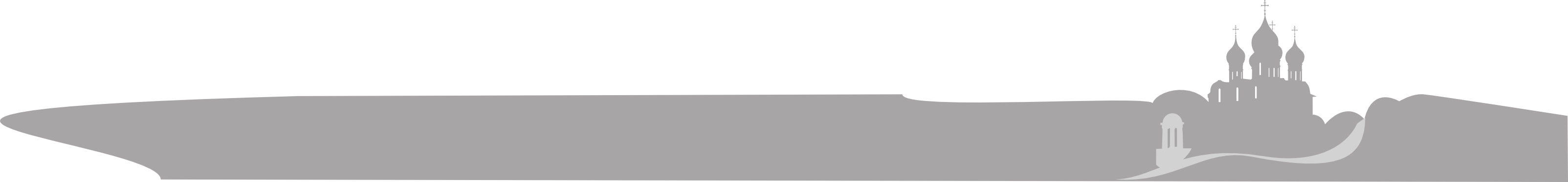 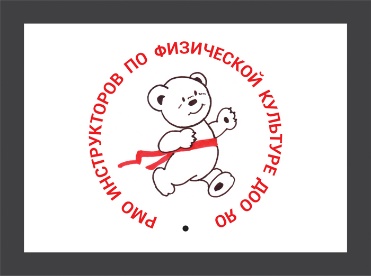 Знакомо ли Вам?
моторная неловкость;
затруднения в усвоении алгоритмических действий;
трудности в построении связного высказывания и восприятии инструкций;
 разорванность и неплавность движений;
гипервозбуждение – невозможность «затормозить» самого себя
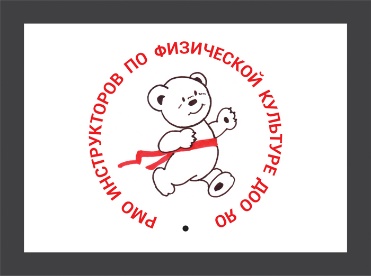 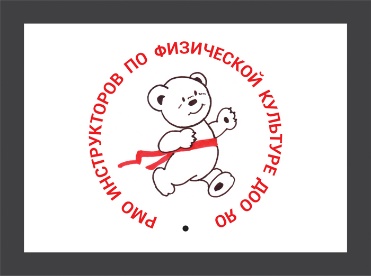 В онтогенезе есть последовательные этапы, которые нельзя пропустить – их пропуск всегда «аукнется» (сидение - ползание – ползание на четвереньках - …).
Самыми уязвимыми становятся:  структуры межполушарного взаимодействия
Лобно-височные отделы

Из-за того, что многое «пролетает» приходится сталкиваться с трудностями развития
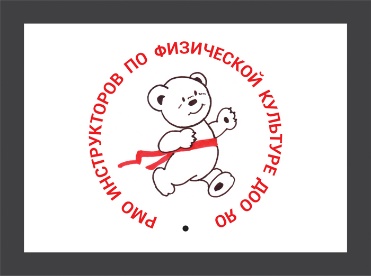 Инструмент для нейромоторной диагностики пакета диагностических инструментов НИКО ДО (Национального исследования качества дошкольного образования) издательства "Национальное образование". Авторский коллектив диагностического пакета: Федосова И.Е., Балакеримова Т.В., Сергеева Т.В., Костенко М.Н.
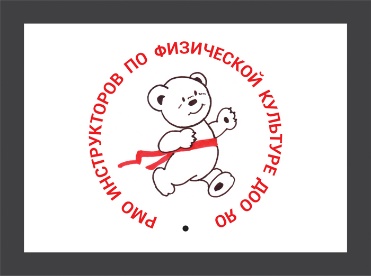 Нейромоторная диагностика
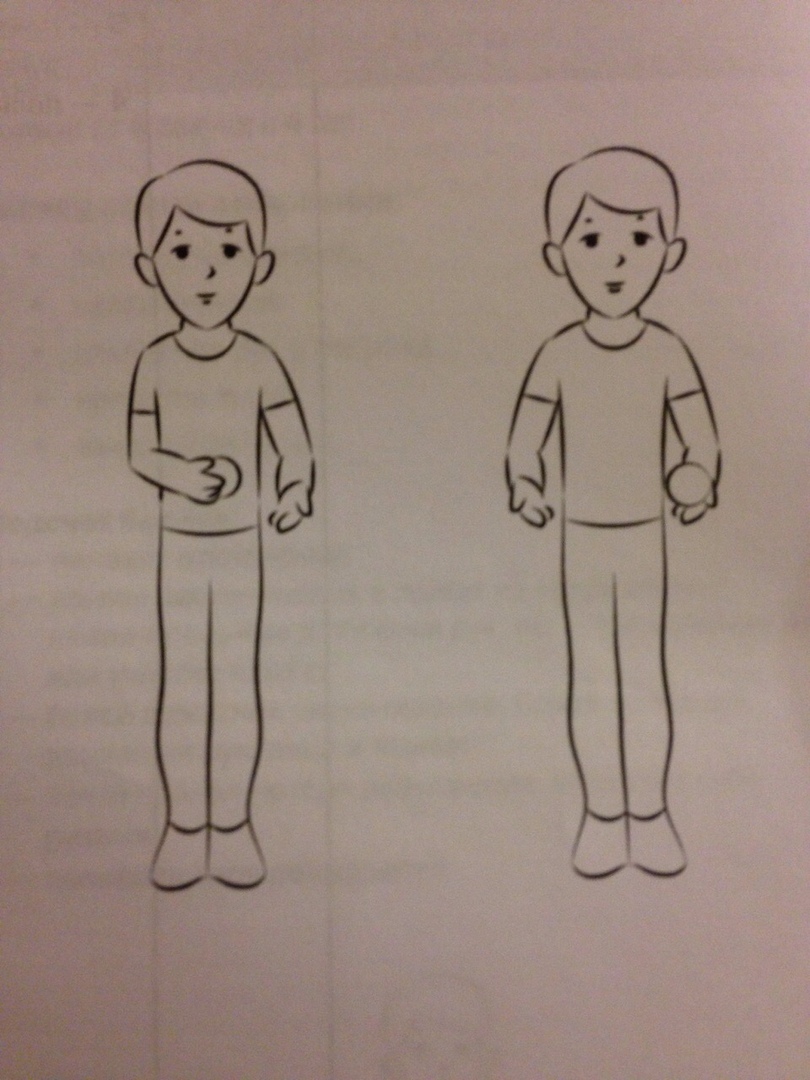 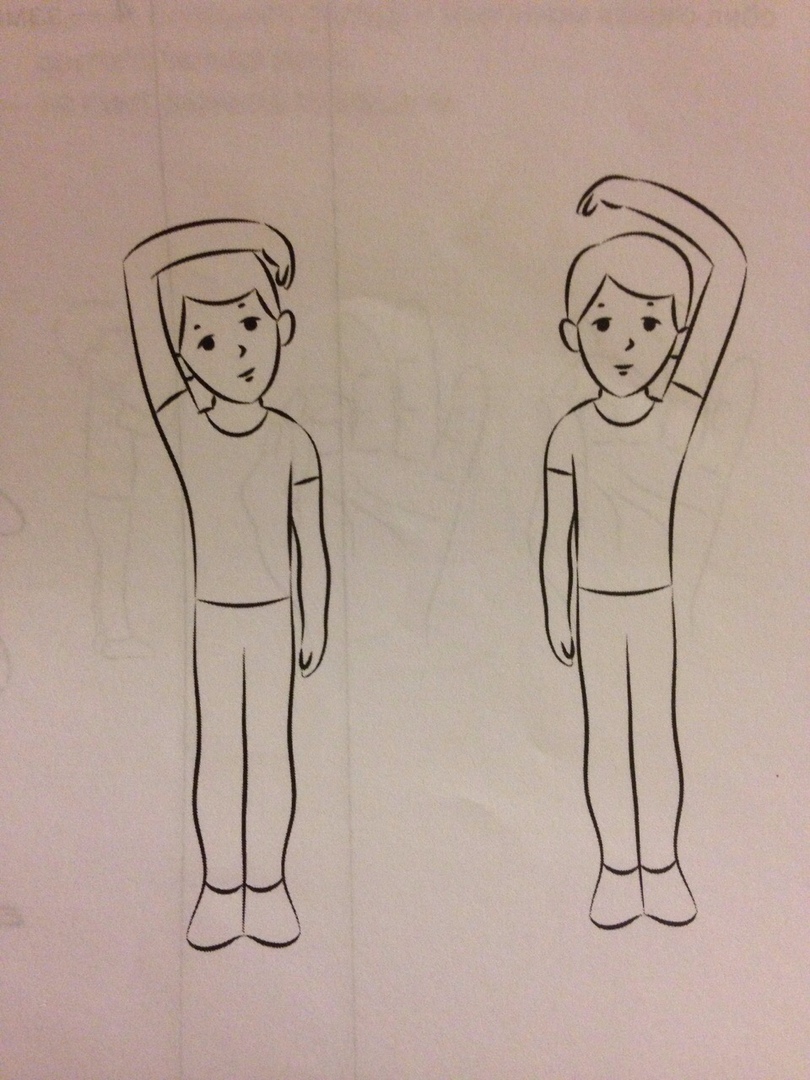 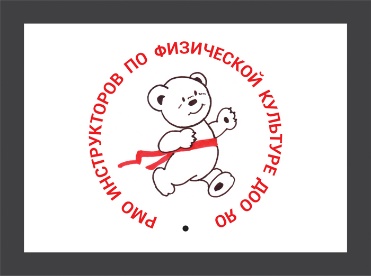 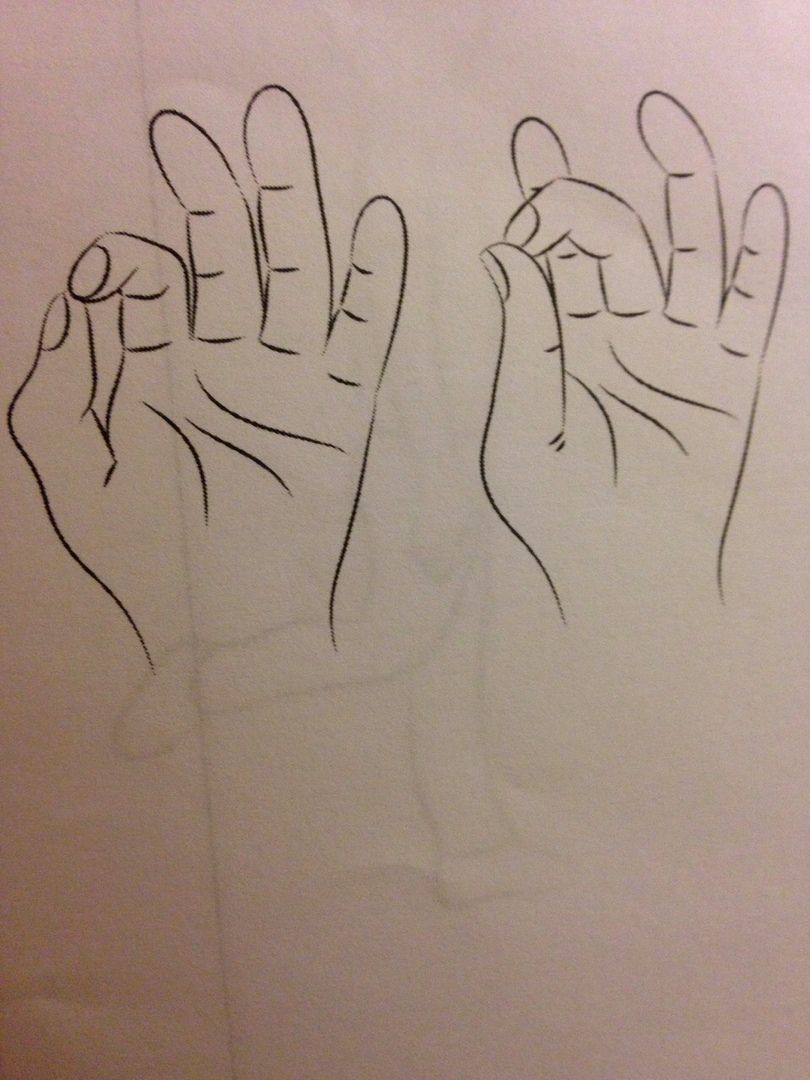 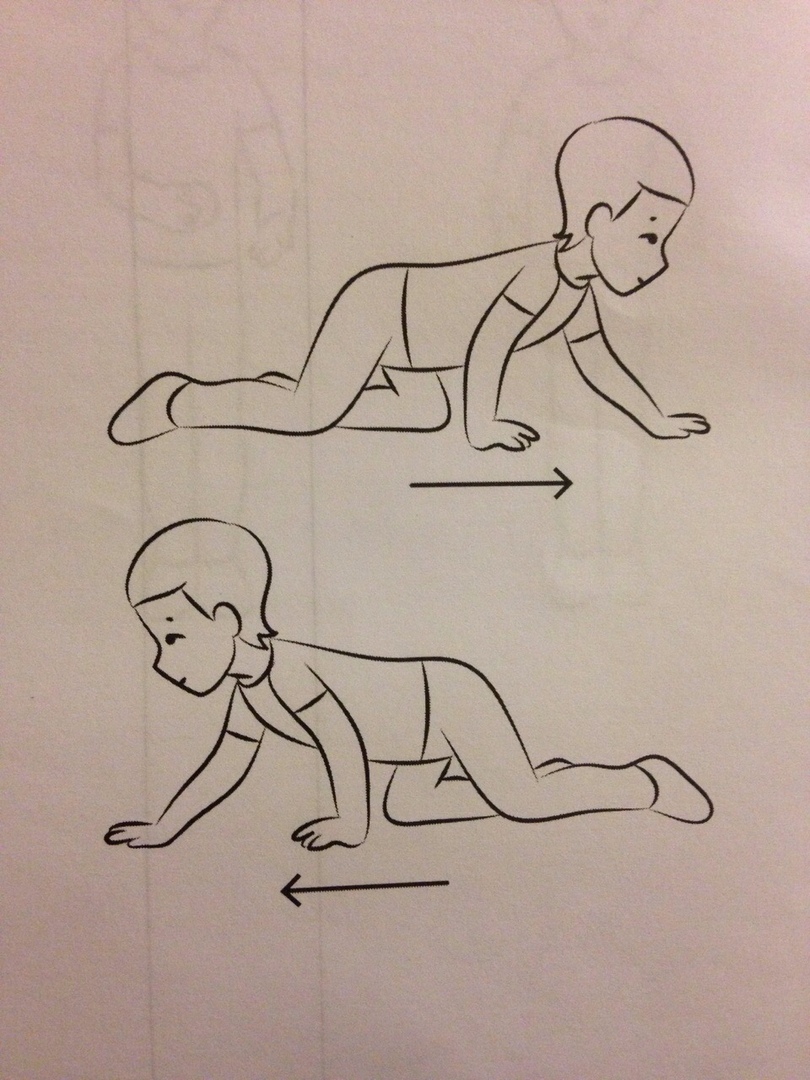 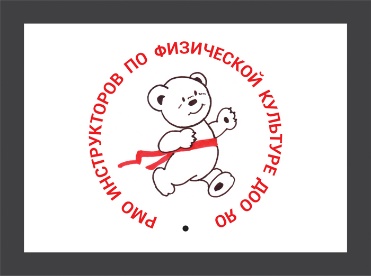 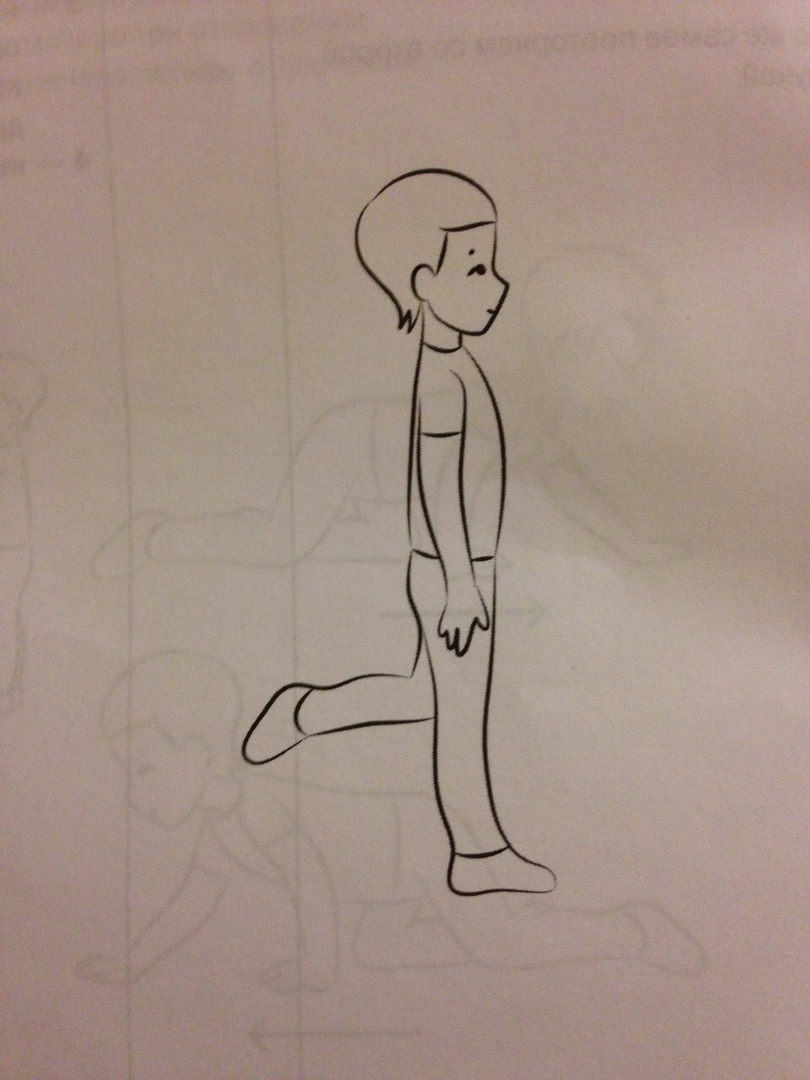 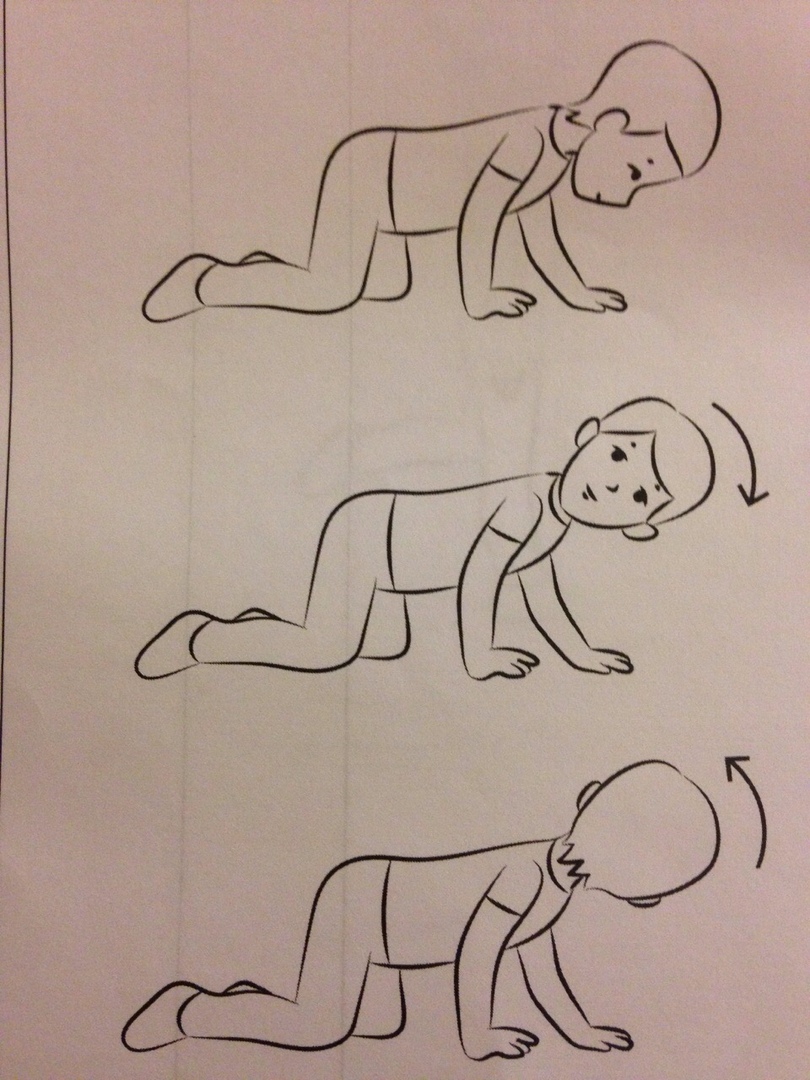 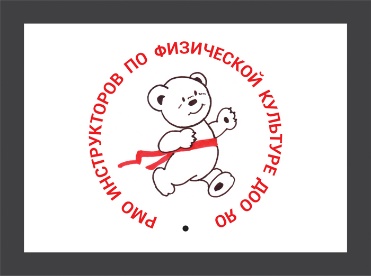 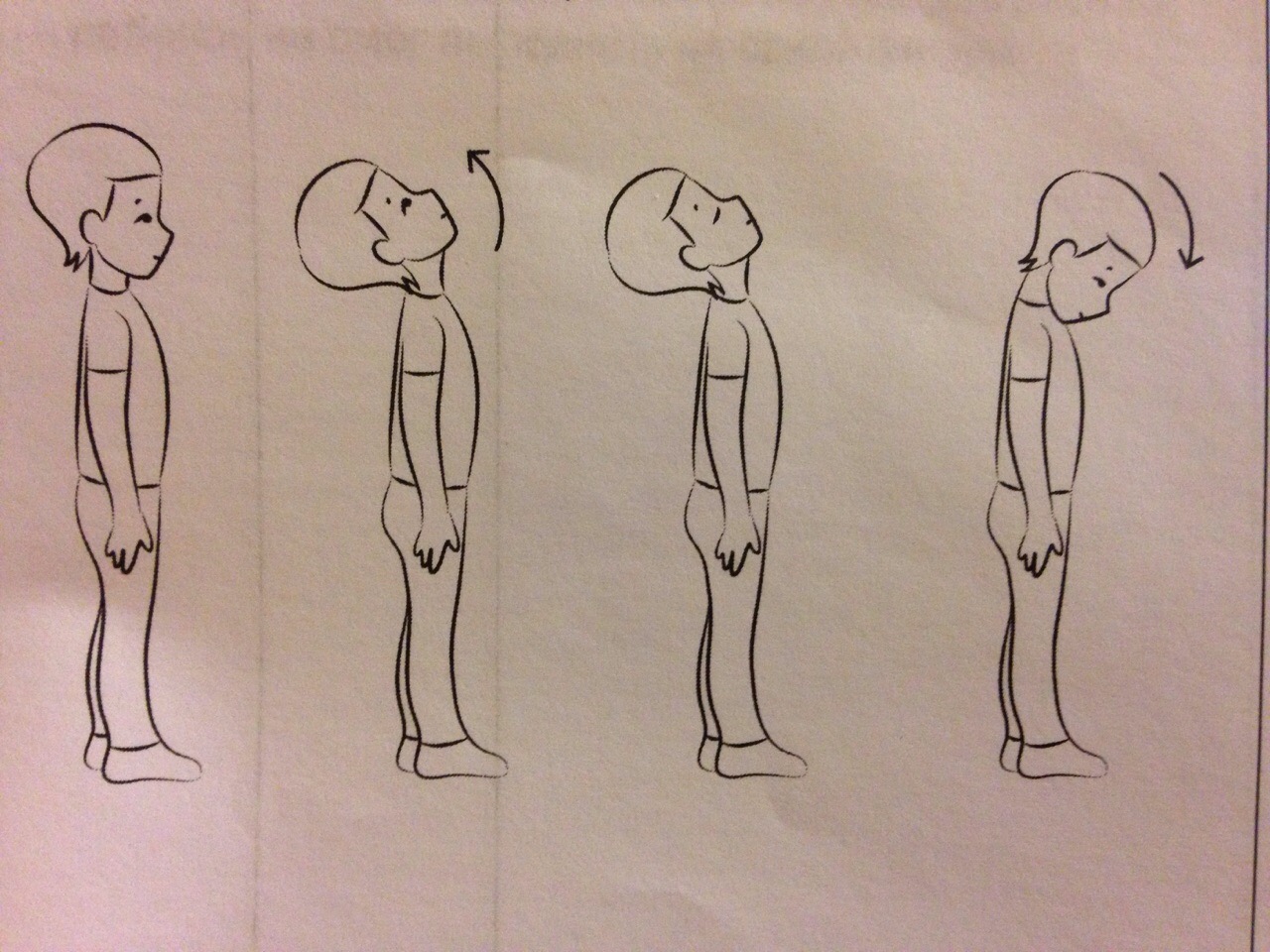 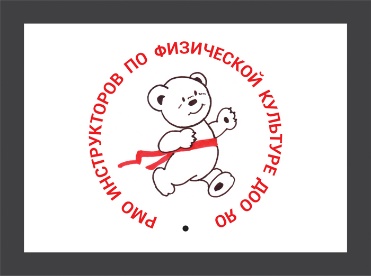 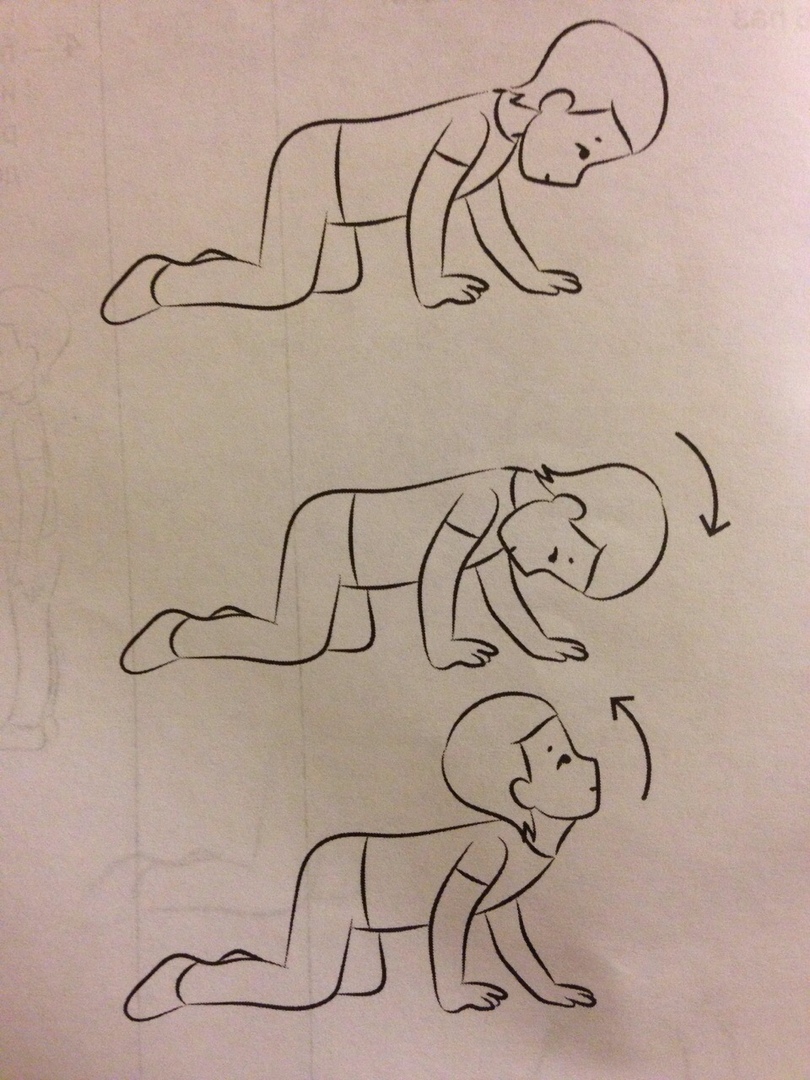 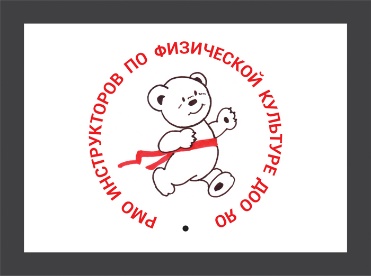 Что мы посоветуем?
Ритмические игры;
Произвольность и саморегуляция поведения;
Усложняющиеся последовательности в  правилах игр;
Схема тела;
Консультация детского невролога, если вы не видите динамики + очень осторожно, если вы используете дыхательные упражнения;
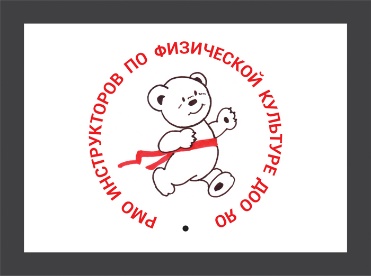 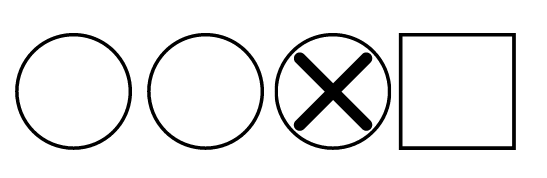 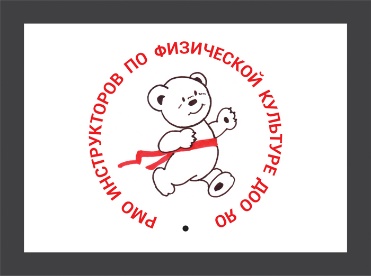 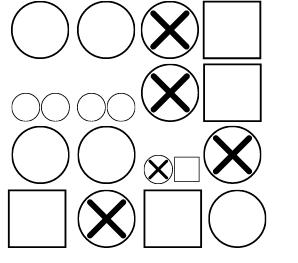 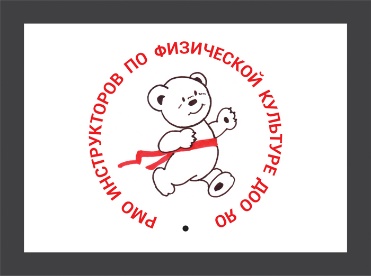 «Передай мяч».
Игра проводится в форме соревнования между командами. Дети стоят в затылок друг другу на расстоянии вытянутой руки. Первый передает мяч второму сверху над головой, второй третьему — снизу между ногами и т.д. Другой вариант — передача мяча сбоку с поворотом корпуса то вправо, то влево.
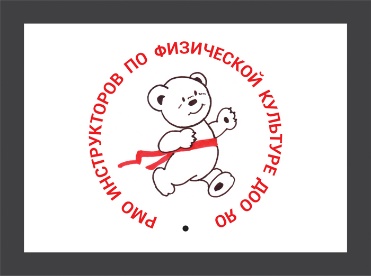 «Подай мяч»
Круговые движения с мячом вокруг туловища в горизонтальной плоскости (переложить мяч спереди в левую руку, а сзади — вправую руку). Затем сменить направление. То же во фронтальной плоскости (руки вверх — перекладываем мяч в левую руку; руки — вниз и назад — перекладываем мяч в правую руку).
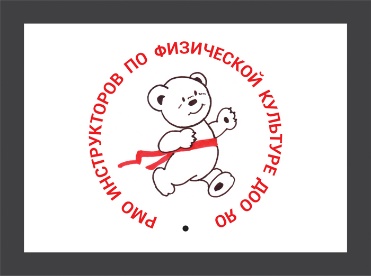 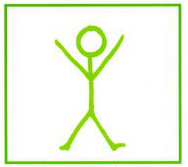 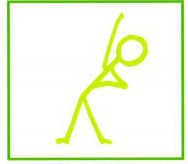 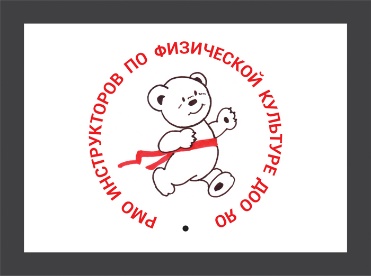 Что мы посоветуем?
Ритмические игры;
Произвольность и саморегуляция поведения;
Усложняющиеся последовательности в  правилах игр;
Схема тела;
Консультация детского невролога, если вы не видите динамики + очень осторожно, если вы используете дыхательные упражнения;
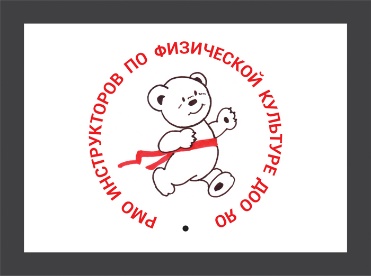 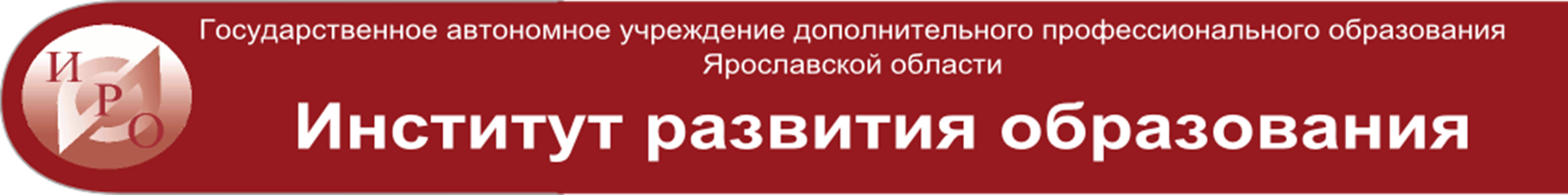 КОНТАКТНЫЕ ДАННЫЕ:

Адрес: 150014, г. Ярославль, ул. Богдановича, 16каб. 307, 313Тел.:(8-4852) 23-09-34E-mail: kdno@iro.yar.ru, kdno@yandex.ru 
Заведующий кафедрой 
Коточигова Елена Вадимовна, доцент, кандидат психологических наук.